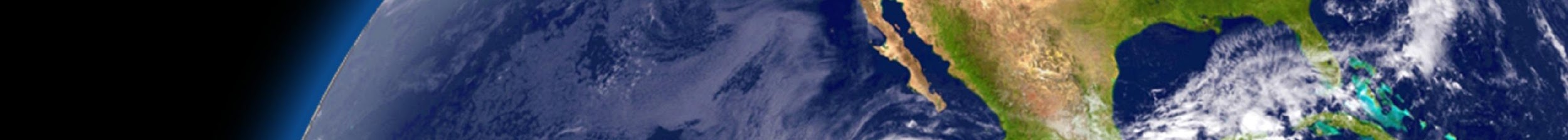 R-NCMP software: U.S. testing
Jessica BlundenET-NCMP MeetingMarrakech, Morocco
5-7 March, 2018
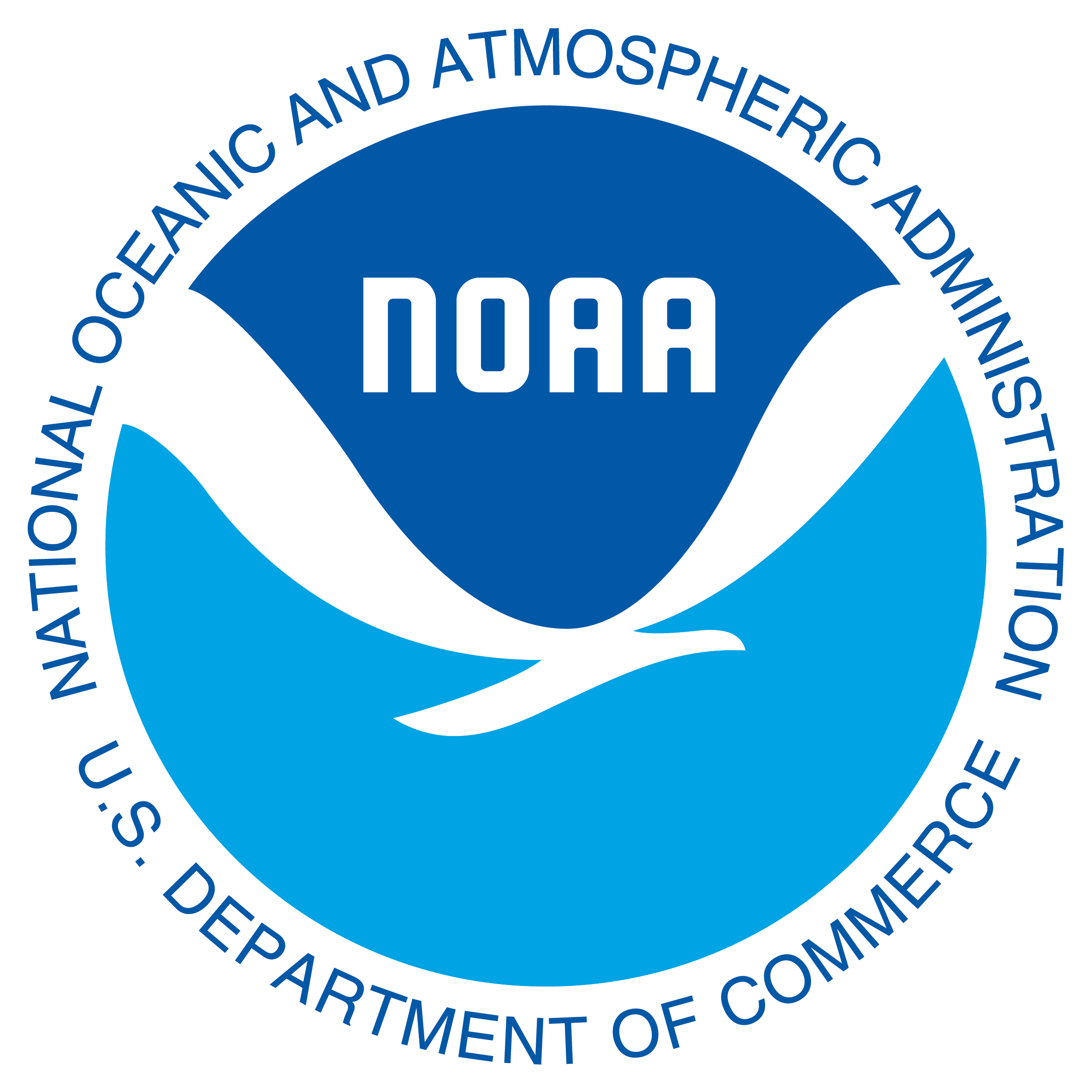 National Oceanic and Atmospheric Administration   |   NOAA Satellite and Information Service
Preparation and Input
Selected 48 stations for testing:
1 from each state in the contiguous U.S.
Stations with longest Periods of Record were selected
Followed examples in User’s Manual
Unsure about years to use in Variogram: followed examples in manual (starting 1981, ending 1982)
Received a lot of errors here, not sure why or how to resolve.
Guidance would be useful for how many years to include for variaogram calculation.
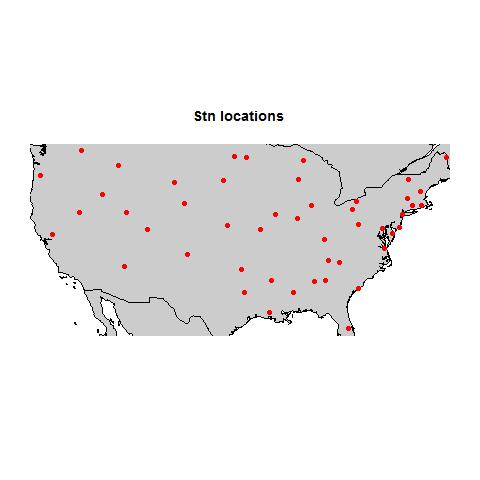 Variograms (Temperature)
Start: 1981   End: 1982
Start: 1981   End: 2010
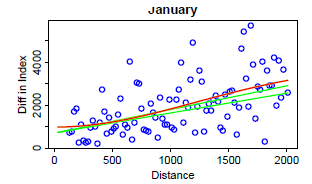 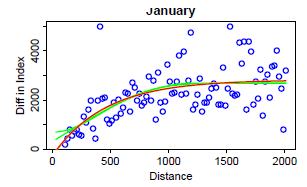 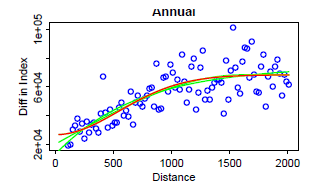 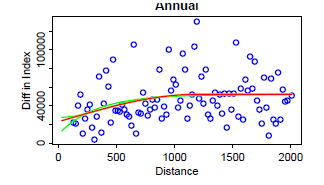 [Speaker Notes: Much better overall to use many years.]
More Variograms 
(1981-2010 selected)
PrAn
TN10p
TX10p
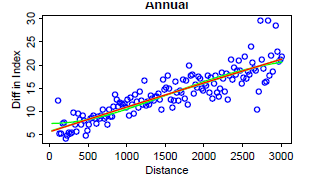 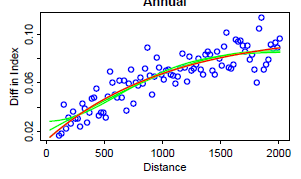 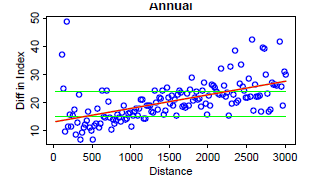 SPI
TN90p
TX90p
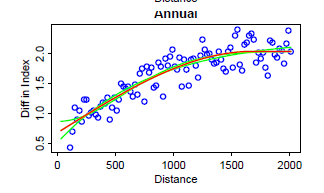 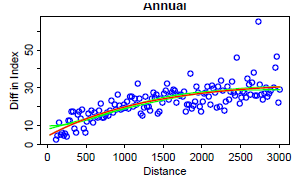 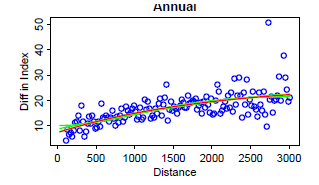 Trend Graphs
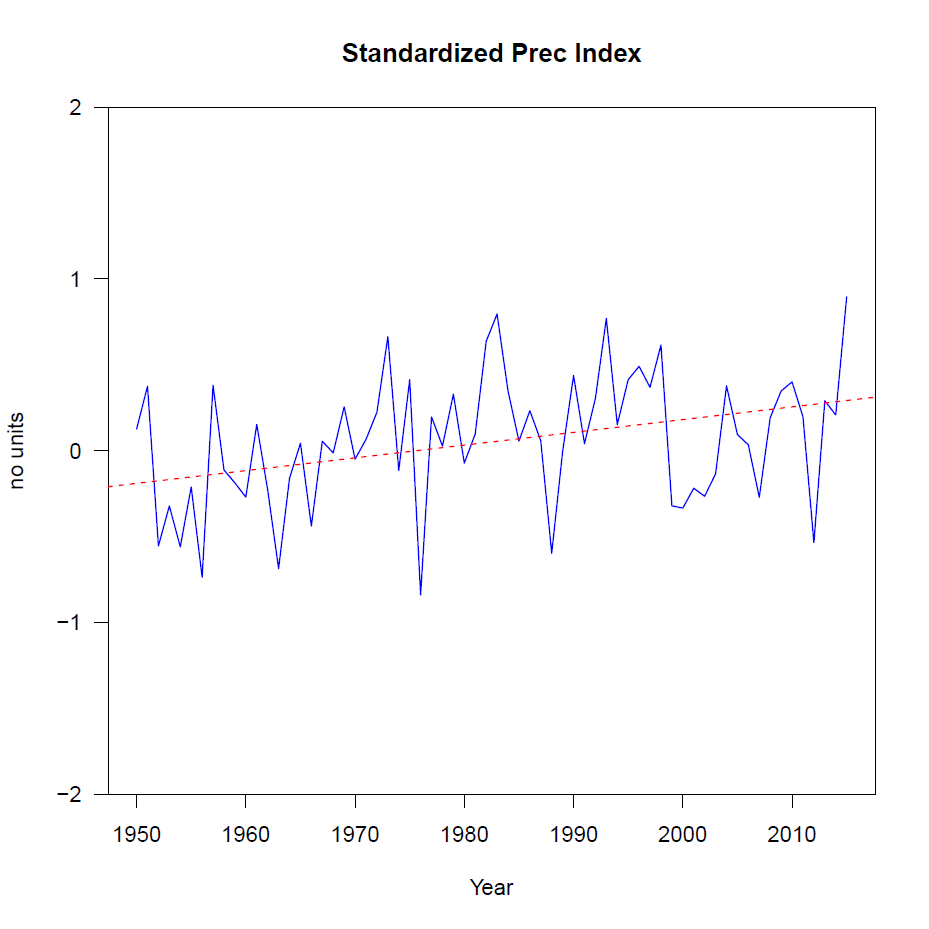 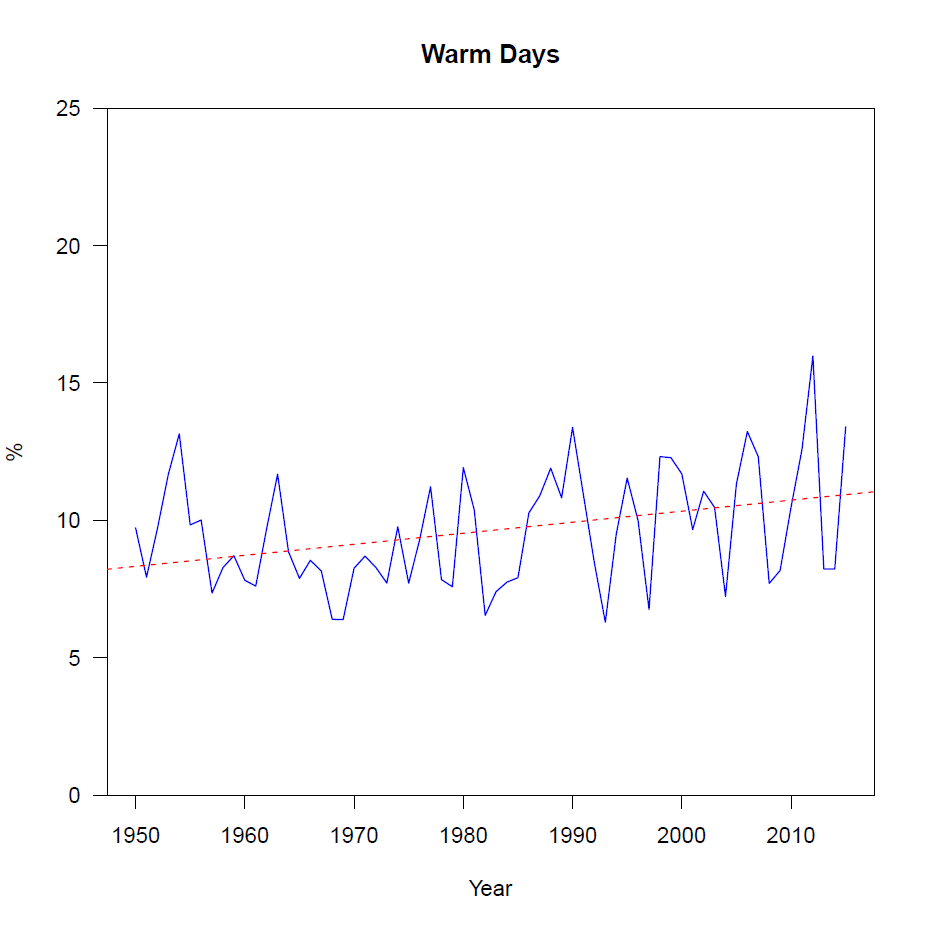 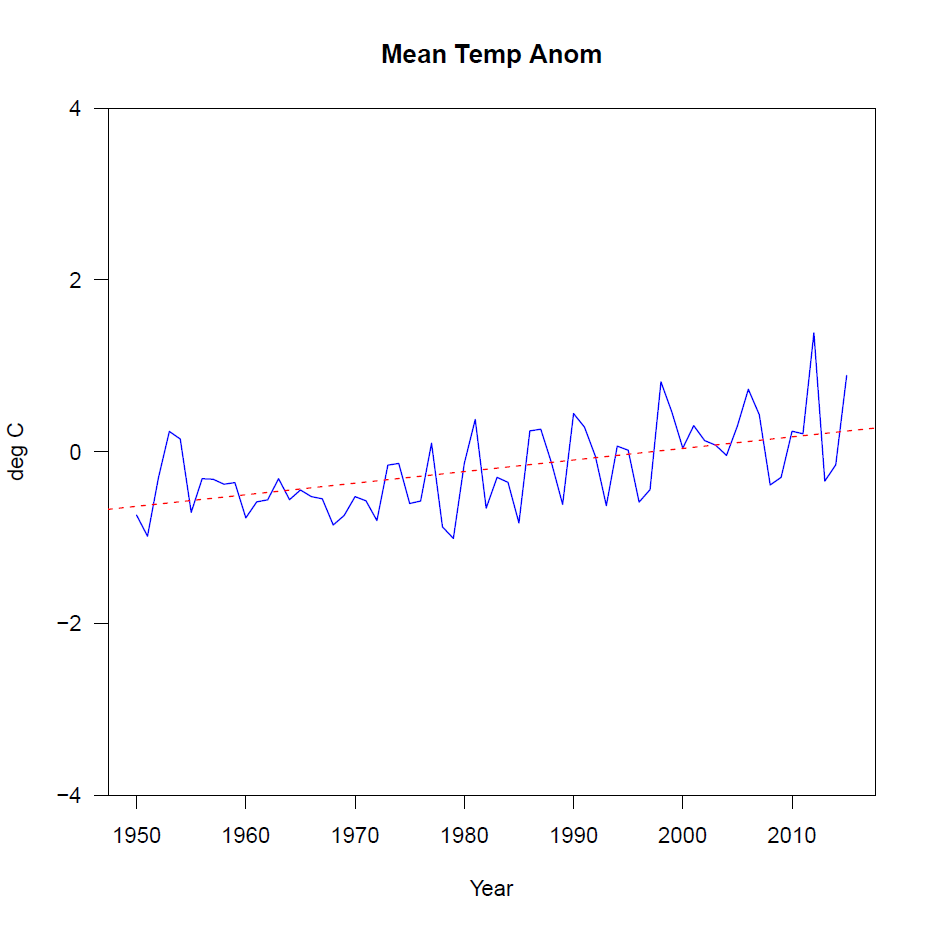 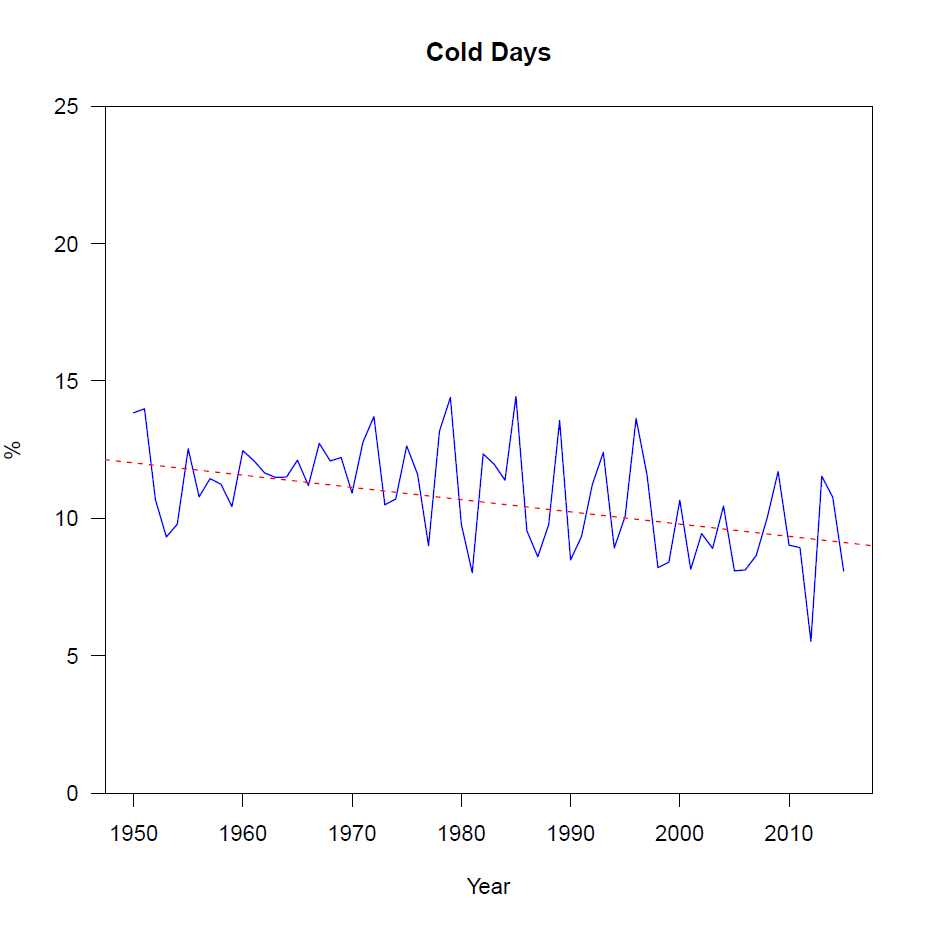 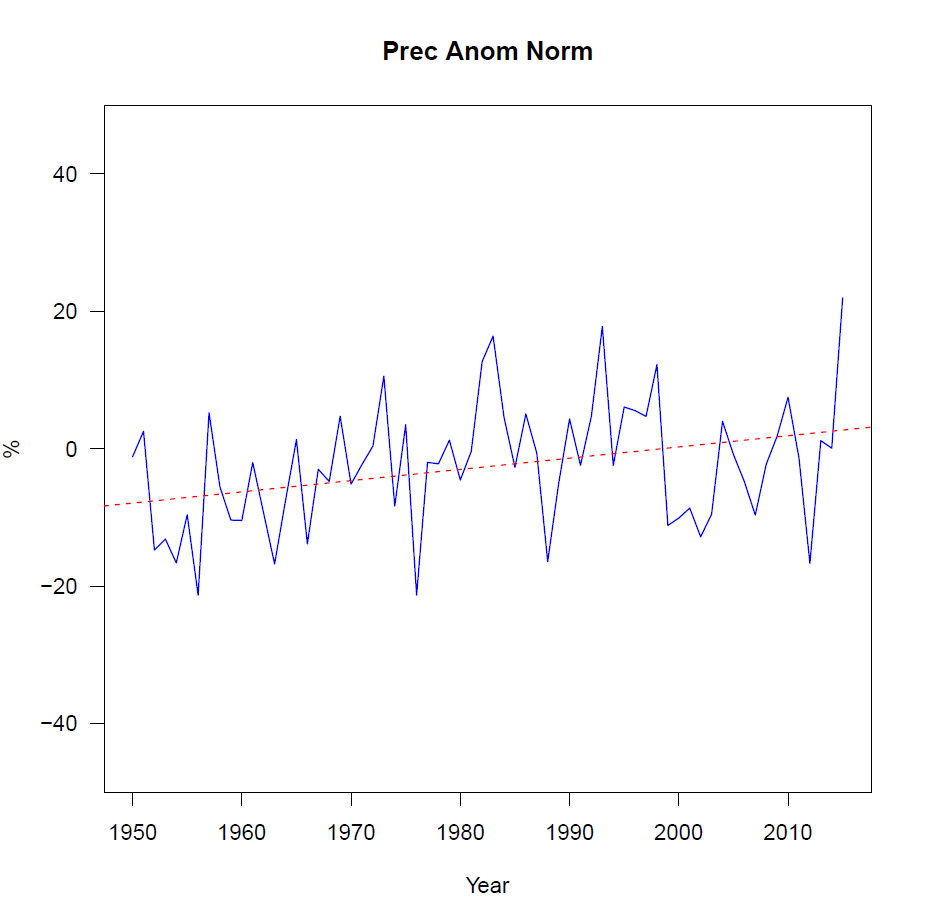 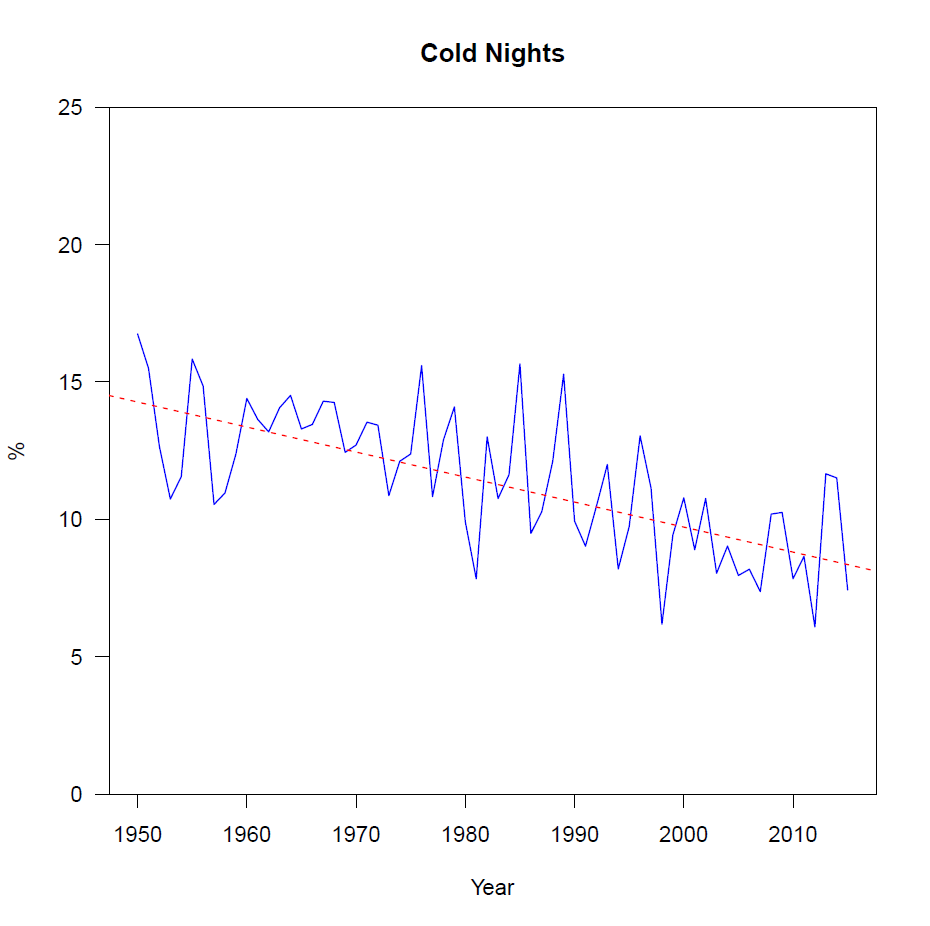 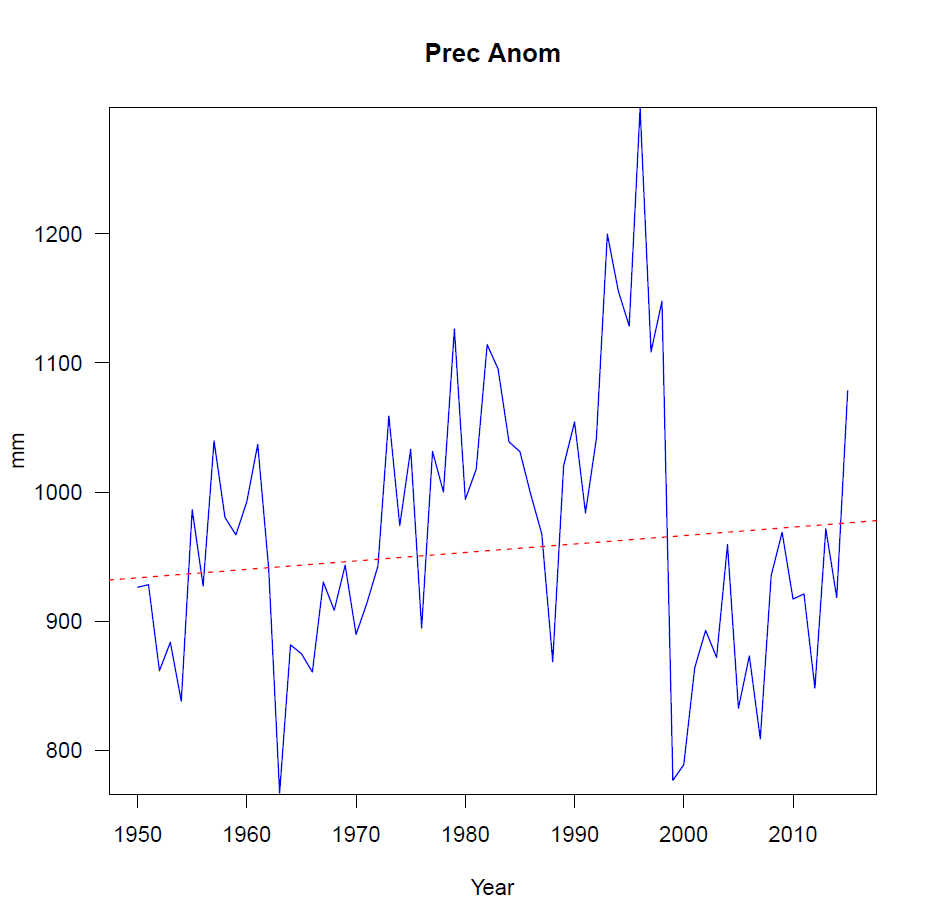 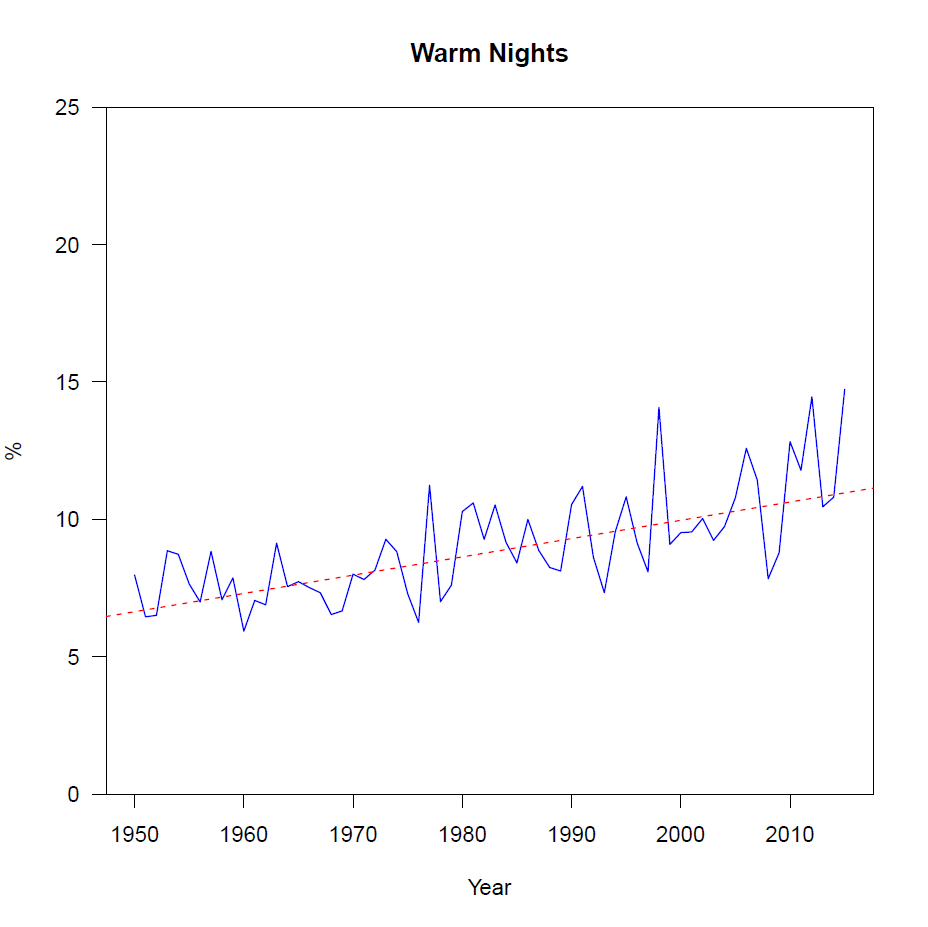 Maps
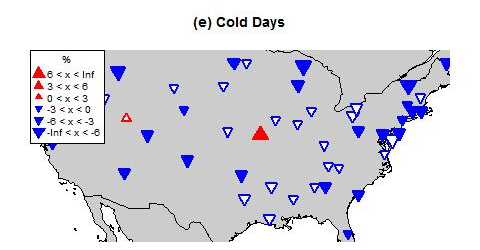 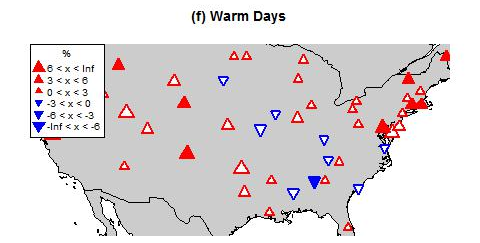 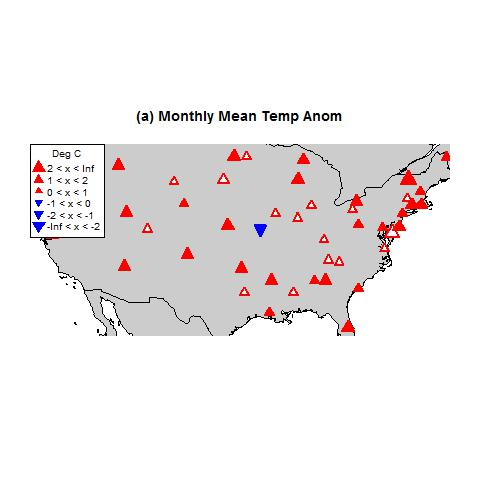 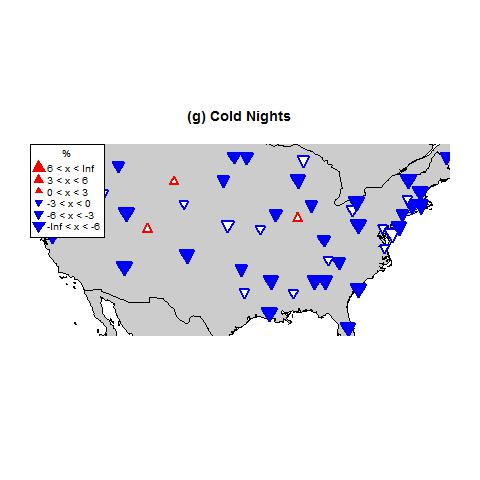 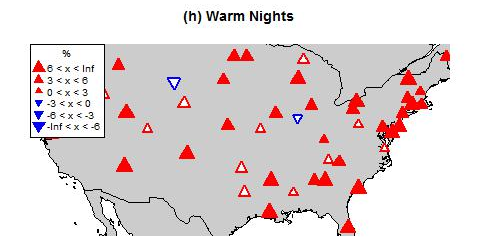 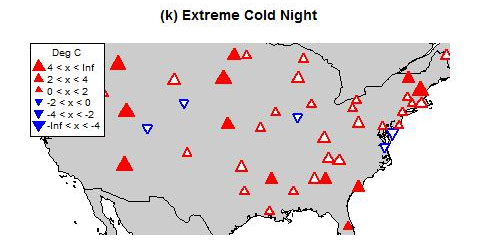 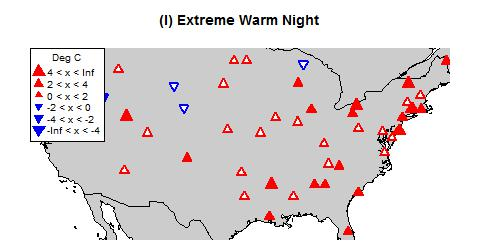